神恨惡罪，卻愛罪人
吳仁明
2023.3.12
前言
這世上最難的問題應該是人與人之間的問題
神原來要給人美好，人為何無法得著？
因人有罪而且不認識神
目  錄
神創造的原意美好
人犯了罪導致滅亡
唯有神的愛能拯救
走在合神心意的道路上
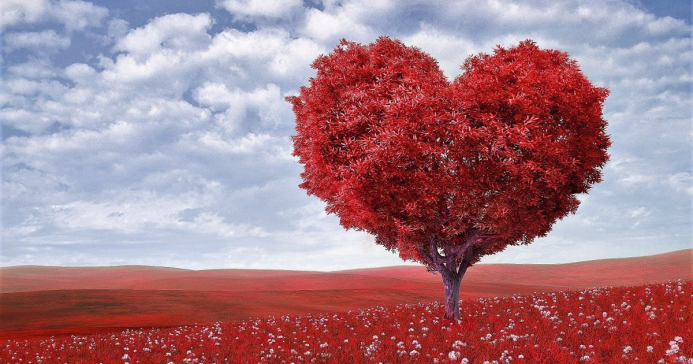 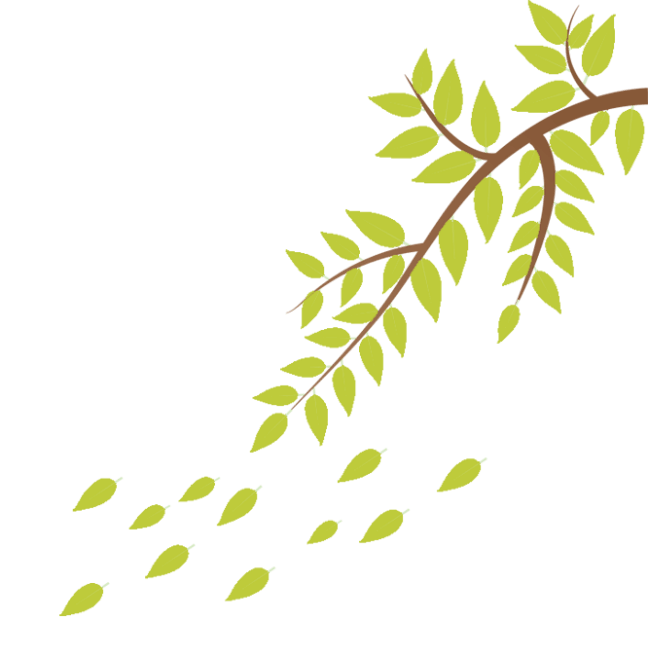 https://www.ypppt.com/
神創造的原意美好
1
人原有永生、工作、食物、與主相通、自由意志選擇
神賜下永生與工作
永生：神在創世時原與人同住，也賜給人永生，並給我們一切神看為美好的事物。 
工作：神給人管理與治理的能力
神就賜福給他們，又對他們說：要生養眾多，遍滿地面，治理這地，也要管理海裡的魚、空中的鳥，和地上各樣行動的活物。
                                    （創世記1章 28節)
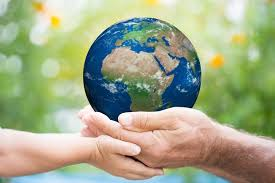 神預備食物、靈與選擇權
預備食物：神將蔬果賜給我們作食物。
神是靈，人也用這「生命的靈氣」與主相通。
耶和華神用地上的塵土造人，將生氣吹在他鼻孔裡，他就成了有靈的活人，名叫亞當。（創世記二章 7節）
自由選擇：神賜給人自由選擇權，使人有自由，也要我們用意志「自由選擇」，而不是被強迫的。
神設立唯一的鐵律
唯一鐵律：神設立人要順服祂的唯一命令是：「園中所有的蔬果都可以吃，唯獨分別善惡樹上的果子不可吃，因為吃的日子必定死（創世記二章 15~17節）。」我們也用意志來「自由選擇」
      永生或死亡。
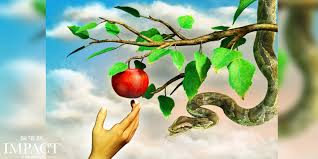 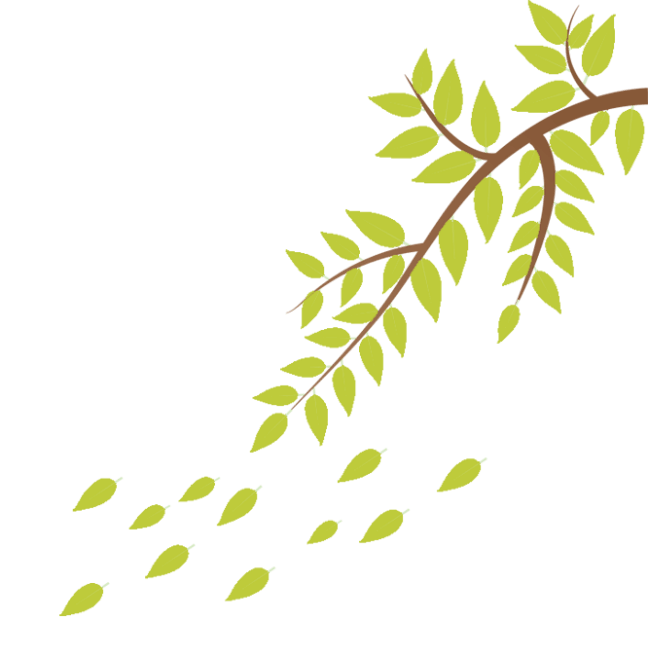 https://www.ypppt.com/
人犯了罪導致滅亡
2
因為罪導致人與神隔離
人有罪開始學會保護自己
人吃後結果如何？看見甚麼？逃避神？
      （創世記三章 6~8節）學會保護自己 
於是女人見那棵樹的果子好作食物，也悅人的眼目，且是可喜愛的，能使人有智慧，就摘下果子來吃了，又給他丈夫，他丈夫也吃了。他們二人的眼睛就明亮了，才知道自己是赤身露體，便拿無花果樹的葉子為自己編做裙子。天起了涼風，耶和華神在園中行走。那人和他妻子聽見神的聲音，就藏在園裡的樹木中，躲避耶和華神的面。
人犯罪必定死
吃的日子必定「死」，「死」是指甚麼？
肉體死及靈死（與神隔絕）
人犯罪後，神對人的宣判為何？
地不再為人效力（創世記三章 16~19節）
活在以「自我為主」本性
人因著與神隔絕，眼裡沒有神，就活在以「自我為主」的世界裡
自己來分別善惡：不要神做主，不聽從神
肉體上會老、病、死
精神上要保護自己，自私、貪婪、怨恨、憤怒、爭奪、憂愁、恐懼、勞苦愁煩！
與神隔絕
悖逆上帝，行為敗壞
人有罪後導致「不完全」，悖逆上帝，行為敗壞；不但無法與這位完全聖潔無瑕的神在靈裡來往，且在神面前站立不住，無法與神同住，被神趕出伊甸園。
罪：人的不完全
罪就是人的不完全，偏離靶心
科技發達、文明進步，所帶來的問題，反而更加嚴重。
氣候變遷、環境污染、生態改變、病毒、戰爭、世界末了必會來到。
世人都犯了罪，虧缺了神的榮耀。 (羅馬書3:23) 。
人因罪偏離靶心
太樂觀
懦弱無能
「完全」是靶心
「不完全」的人離靶心甚遠
太天真
不負責任
太溫柔
太悲觀
太剛強
憂鬱症
自殺
剛愎自用
暴力
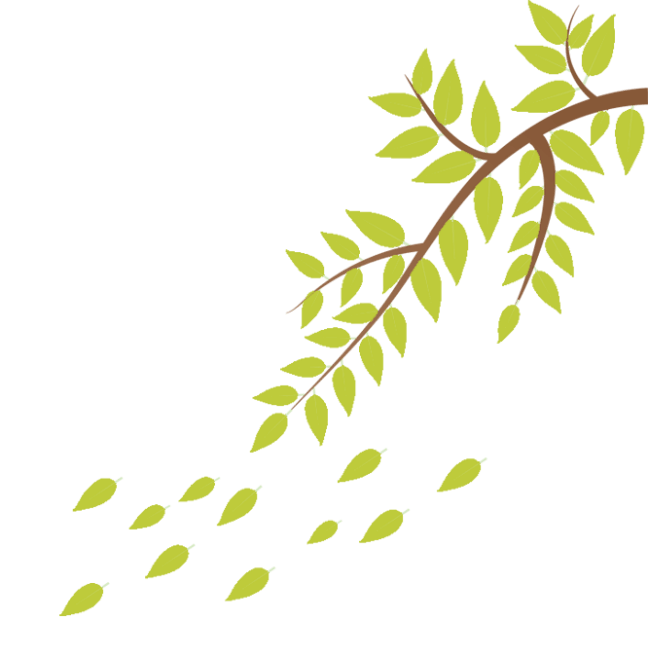 https://www.ypppt.com/
唯有神的愛能拯救
3
罪導致：
   (1)違反神的旨意和命令。
   (2)使人和神的關係破裂。
每個人都有罪
別人的罪
某些行為的不認同。
否定、排斥這個人。
恨惡人所犯的罪。
自己的罪性
為什麼看見你弟兄眼中有刺，卻不想自己眼中有梁木呢？
                 (馬太福音7:3)
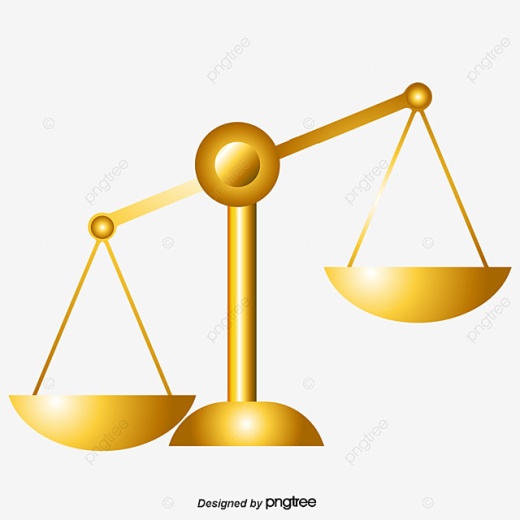 人忽視自己罪性
但恨惡別人犯罪
神拯救人的三步驟
過去
現在
未來
愛
罪
天上
地上
亞當後裔
步驟一 祂的救贖
當法官要審判自己的好朋友
        法官將朋友判罪後，幫朋友付了這筆錢
當神要審判我們的罪
耶穌為了我們的罪，犧牲自己
因祂受的刑罰，我們得平安(以賽亞書53:5)
步驟一 祂的救贖
神對罪人的愛是無限的。祂不想任何一個人陷入罪的裡面，因此，祂一直在呼喚人們回轉、悔改，並且依靠耶穌基督的救贖得到拯救。
我們越懂得愛祂就越少犯罪，就如我們不想傷害我們愛的人一樣。
      不願有一人沉淪，乃願人人都悔改(彼後三：9）
約翰福音-救贖行淫婦人
約翰福音-救贖行淫婦人
耶穌相信她的生命可以不一樣
不一樣的生命
仍然活在罪中
步驟二 祂的管教
神不僅恨惡罪，對於惡人也有處罰的方式。
凡恆心行善、尋求榮耀、尊貴，和不能朽壞之福的，就以永生報應他們；
唯有結黨、不順從真理、反順從不義的，就以忿怒、惱恨報應他們。(羅馬書 2:7-8)
約翰壹書 1:5-10
神就是光，在他毫無黑暗。這是我們從主所聽見、又報給你們的信息。
 我們若說是與神相交，卻仍在黑暗裡行，就是說謊話，不行真理了。
 我們若在光明中行，如同神在光明中，就彼此相交，他兒子耶穌的血也洗淨我們一切的罪。
約翰壹書 1:5-10
我們若說自己無罪，便是自欺，真理不在我們心裡了。
 我們若認自己的罪，神是信實的，是公義的，必要赦免我們的罪，洗淨我們一切的不義。
我們若說自己沒有犯過罪，便是以神為說謊的，他的道也不在我們心裡了。
神的管教領人悔改
神的管教不會讓人停留在「罪人」的位置
祂召罪人悔改，赦免他們。
      主耶和華說，惡人死亡，豈是我喜悅的麼﹖不是喜悅他回頭離開所行的道存活麼（結18：23）
神願意赦免悔改的罪人
神是公義又慈愛，願意赦免悔改的罪人。
雖然大衛犯了極其惡劣的罪，他一旦認罪，神願意赦免，並不輕看他憂傷痛悔的心。
大衛在為自己求赦免時，仍不忘為錫安、耶路撒冷代求。
步驟三 神與人同住共享
我又看見一個新天新地；因為先前的天地已經過去了，海也不再有了。我又看見聖城新耶路撒冷由神那裡從天而降，預備好了，就如新婦妝飾整齊，等候丈夫。我聽見有大聲音從寶座出來說：看哪，神的帳幕在人間。他要與人同住，他們要作他的子民。神要親自與他們同在，作他們的神。神要擦去他們一切的眼淚；不再有死亡，也不再有悲哀、哭號、疼痛，因為以前的事都過去了。(啟示錄21章1~4節)
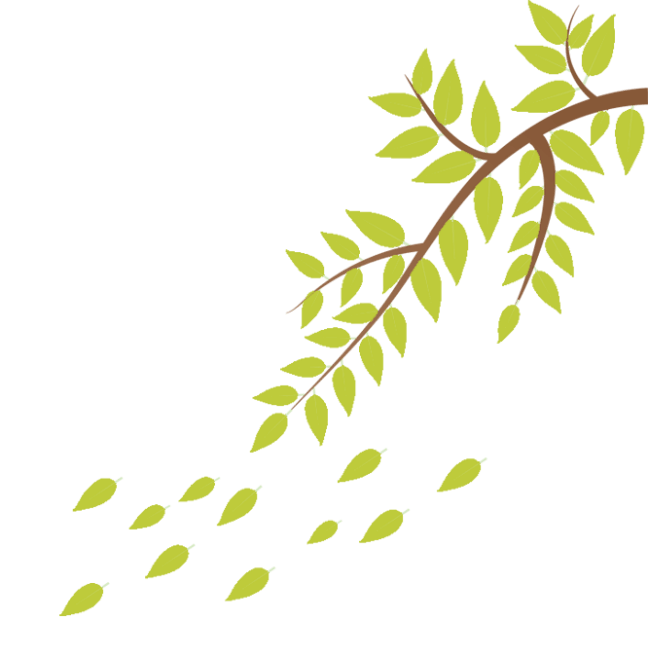 https://www.ypppt.com/
走在合神心意的道路上
4
(一) 恢復與神的關係
(二) 心意更新而變化
恢復與神關係三部曲
過去：人類祖先用意志「自由選擇」不順服神，進入罪及死亡的綑綁；同時也遠離神、遠離永生。
現在：從神得恩典，在神的帶領下，今生享受與神同在。
未來：與神同住在新天新地裡。經過這三個過程，使人成為真正的「完全人」，可以與神同住。
神拯救人的三部曲
過去
現在
未來
神
罪
完全人
不順服
得恩典
心意的更新而變化
把身體獻上，互為肢體，分別為聖，是我們最好的事奉。
 照著所賜給我們殷勤地服事，不模仿這世代，反要心意的更新而變化，察驗那美好、善良、純全、可喜悅的旨意，成為瞭解神心意、討神喜悅的人。
需要神來幫助我們
太樂觀
實際
懦弱無能
決斷
僅能靠著靶心上「完全」的神，將我們往靶心拉，改變我們。
太天真
負責任
太溫柔
剛強
太剛強
溫柔
太悲觀
樂觀
憂鬱
快樂
剛愎自用
接納
結 論
神賜給我們新天新地，讓我們在世有盼望
我們不在世上的罪惡中打轉，將目標定在永生的天上。
神恨惡罪，卻愛罪人
神的愛與祂的公義同等重要，神愛罪人，憐憫人，希望我們從罪中回轉歸向神，但祂不愛罪惡，更不會包容違背真理的事，祂的審判和懲罰是必然的。
結 論
認罪悔改成為完全人
勇敢地承認自己的罪，悔改，並且相信耶穌基督的救贖，讓我們繼續經歷神的愛和救恩三部曲。
傳講好消息
耶穌的愛激勵我們去關心、鼓勵和引導那些需要幫助的人，讓他們認識神，遠離罪惡，並且回歸祂的懷抱。